Figure 4. Confocal images of multiple immunofluorescence labeling studies to characterize the expression of inhibitory ...
Cereb Cortex, Volume 23, Issue 12, December 2013, Pages 2905–2922, https://doi.org/10.1093/cercor/bhs275
The content of this slide may be subject to copyright: please see the slide notes for details.
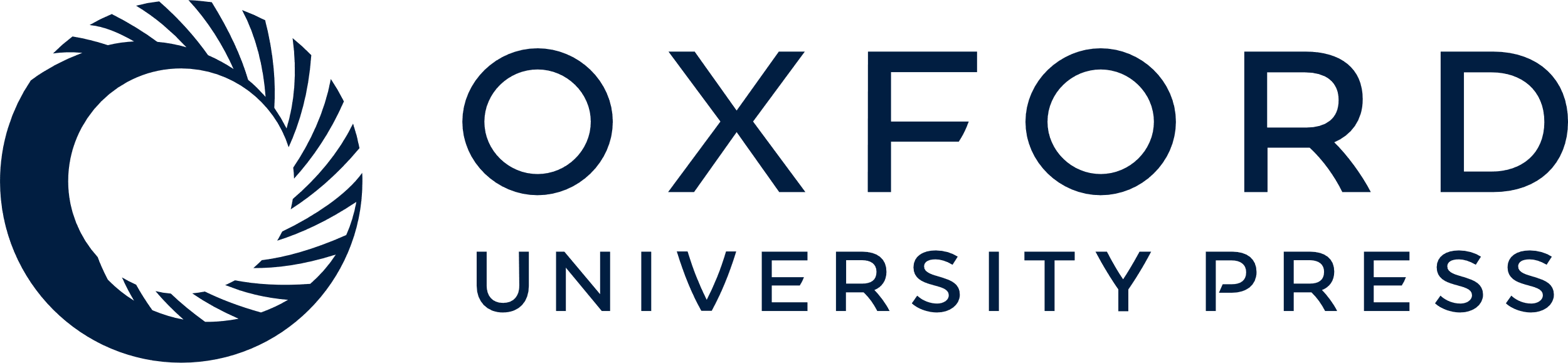 [Speaker Notes: Figure 4. Confocal images of multiple immunofluorescence labeling studies to characterize the expression of inhibitory and excitatory neurotransmitters in the dopaminergic VTA/SN-PFC coculture system (12–14 DIV). (A) Confocal images of the neuronal marker microtubule-associated protein-2 (MAP2), the astroglial marker GFAP and glutamate in the PFC (a–d) and the VTA/SN complex (e–h), whereas the inset in (a) and (e) represents details of the labeling exposed in (b–d) and (f–h), respectively. The immunoreactivity for MAP2 (b,f), GFAP (c,g) and glutamate (d,h) in both regions are shown. Moreover, the expression of glutamate-positive structures on neuronal fibers (arrow) and on glial fibers (arrowhead) is illustrated (Scale bars a–h: 10 µm). (B) Characterization of MAP2 and GFAP in combination with γ-aminobutyric acid (GABA) in the PFC (a–d) and the VTA/SN complex (e–h). The inset in (a) and (e) represents details of the labeling shown in (b–d) and (f–h), respectively. A positive labeling for MAP2 (b,f), GFAP (c,g) and GABA (d,h) was observed, whereas a localization of GABA-positive structures on neuronal fibers (arrow) as well as on glial fibers (arrowhead) is demonstrated (Scale bars a–h: 10 µm).


Unless provided in the caption above, the following copyright applies to the content of this slide: © The Author 2012. Published by Oxford University Press. All rights reserved. For Permissions, please e-mail: journals.permissions@oup.com]